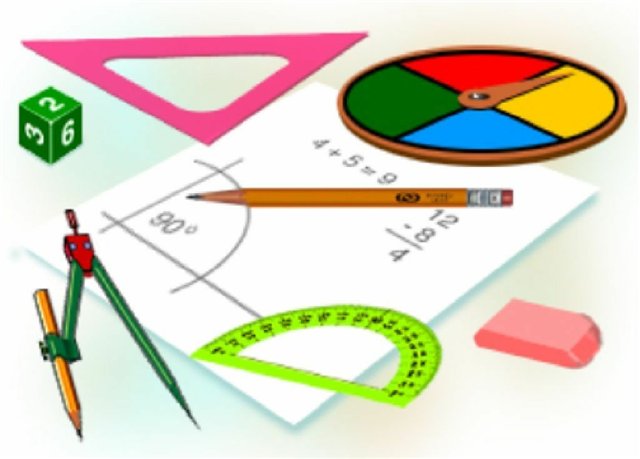 Математический 
калейдоскоп
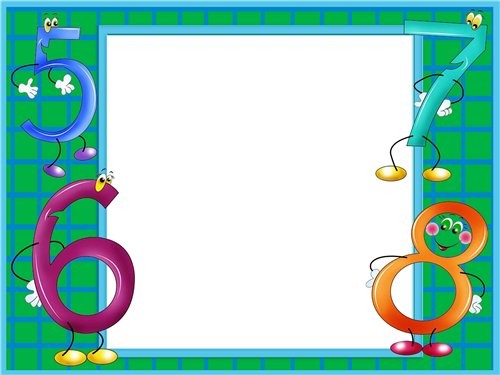 Правила игры
В игре принимают участие 2 команды по  5 человек. Задача каждой команды набрать как можно большее количество баллов. Для этого необходимо правильно ответить на вопросы всех туров.
	Отвечает та команда, которая выбирала ответ.  Если команда ответила правильно, то она выбирает следующий вопрос. 
Если команда отвечает правильно –  баллы прибавляются, если неправильно - вычитаются.
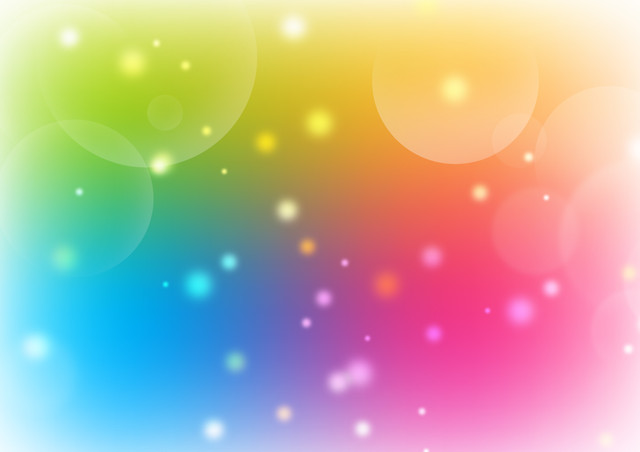 В мире формул
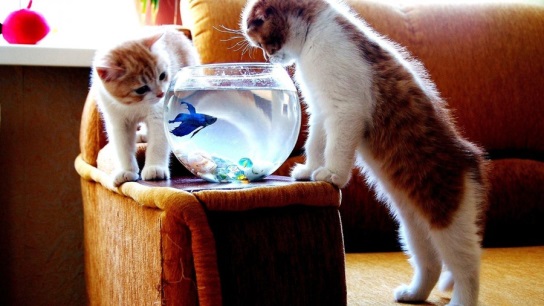 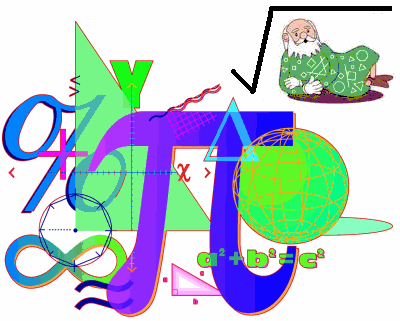 Математическая
 рыбалка
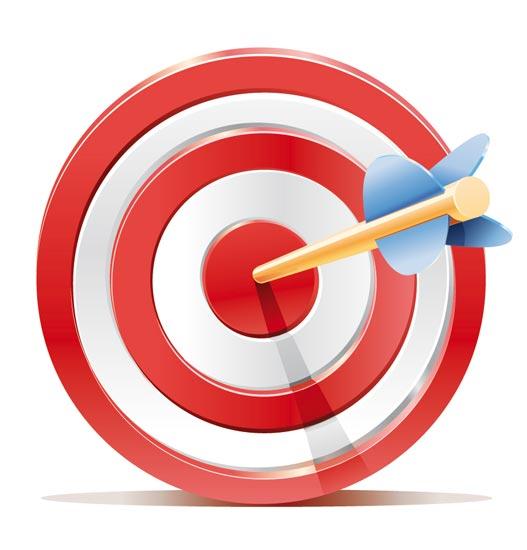 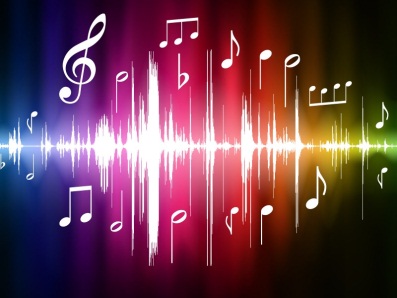 Числа в музыке
Стрельба по мишени
Геометрическая мозаика
Найди лишнее
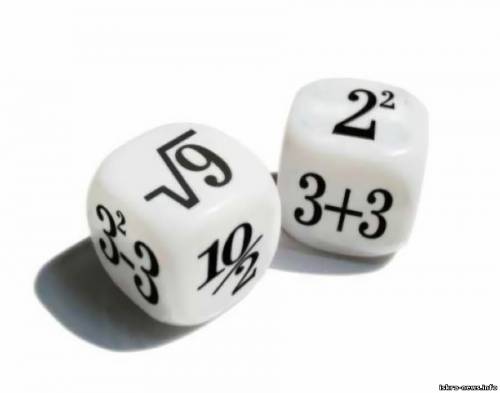 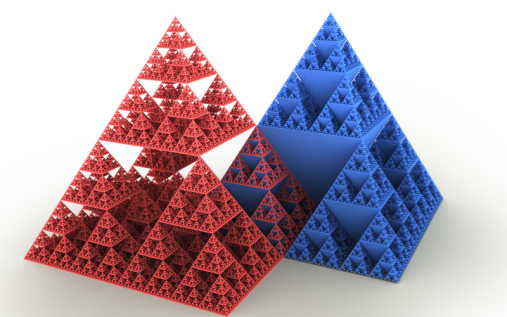 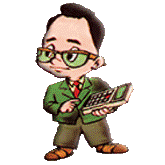 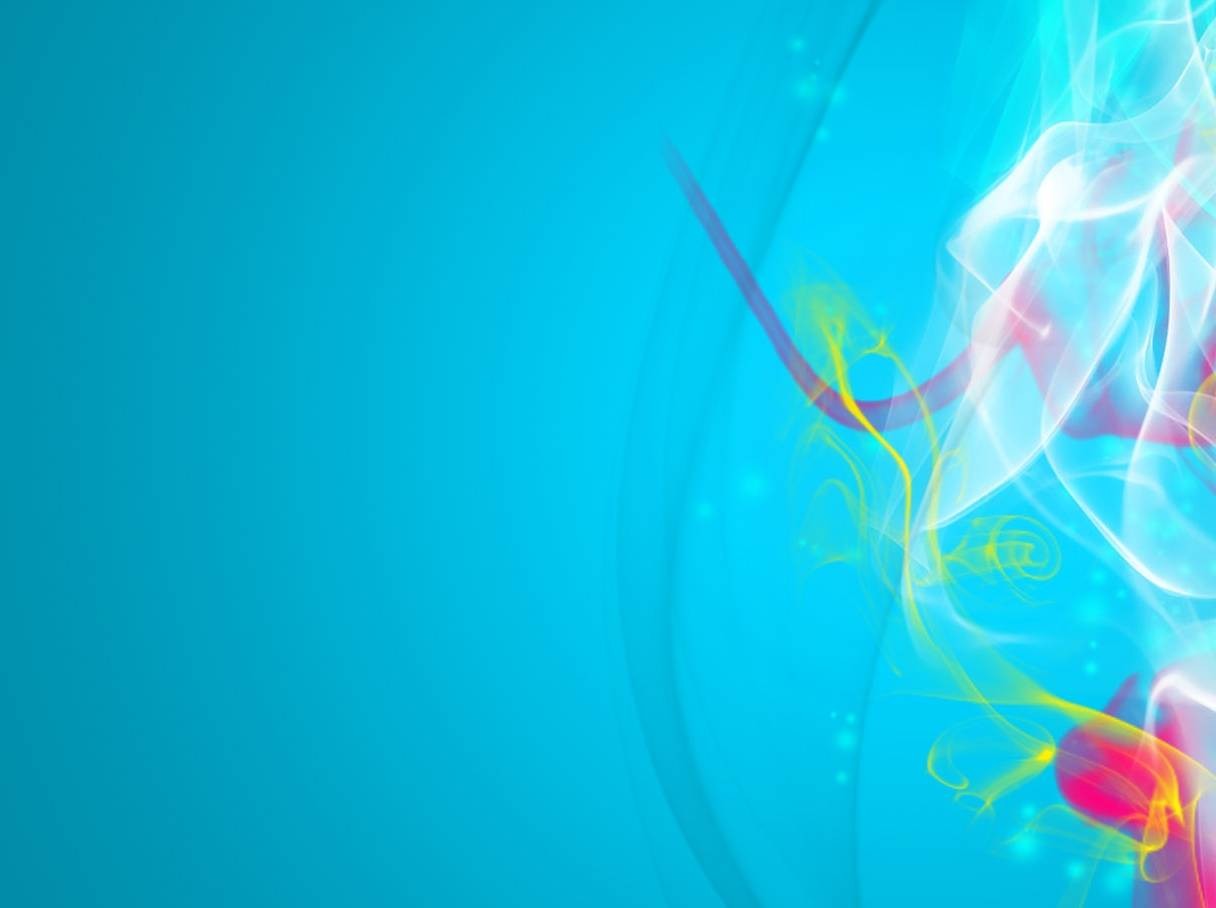 В мире формул
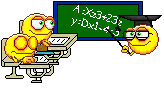 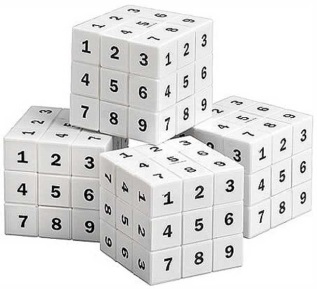 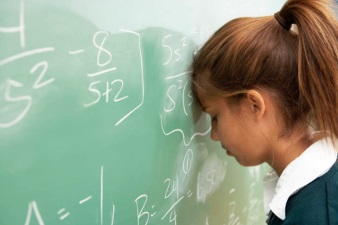 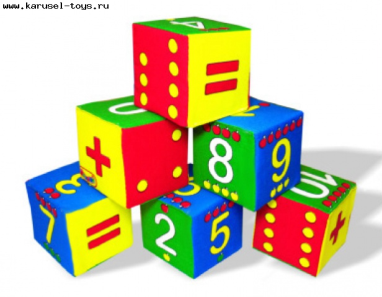 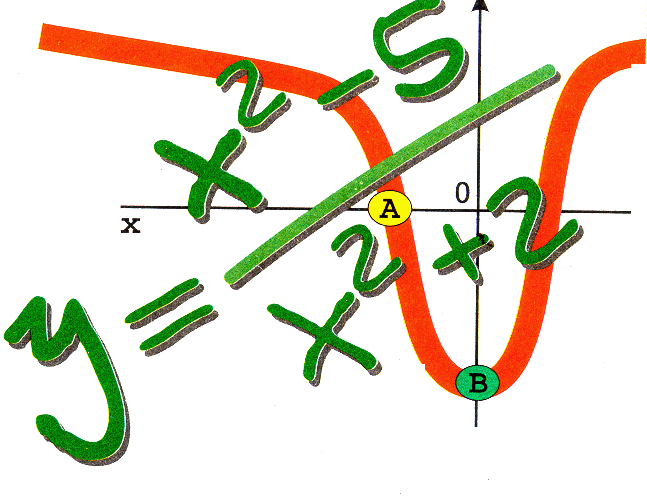 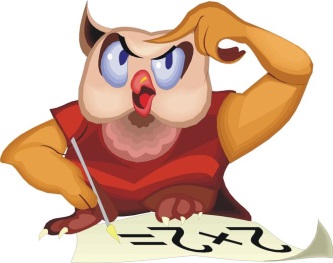 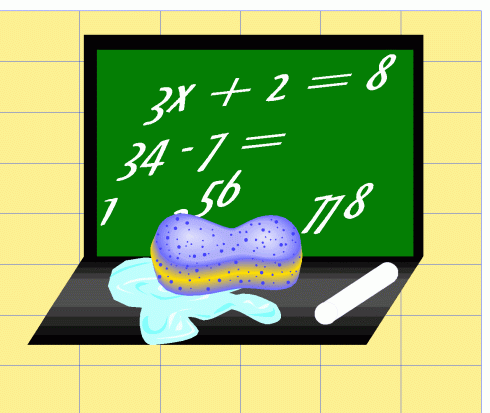 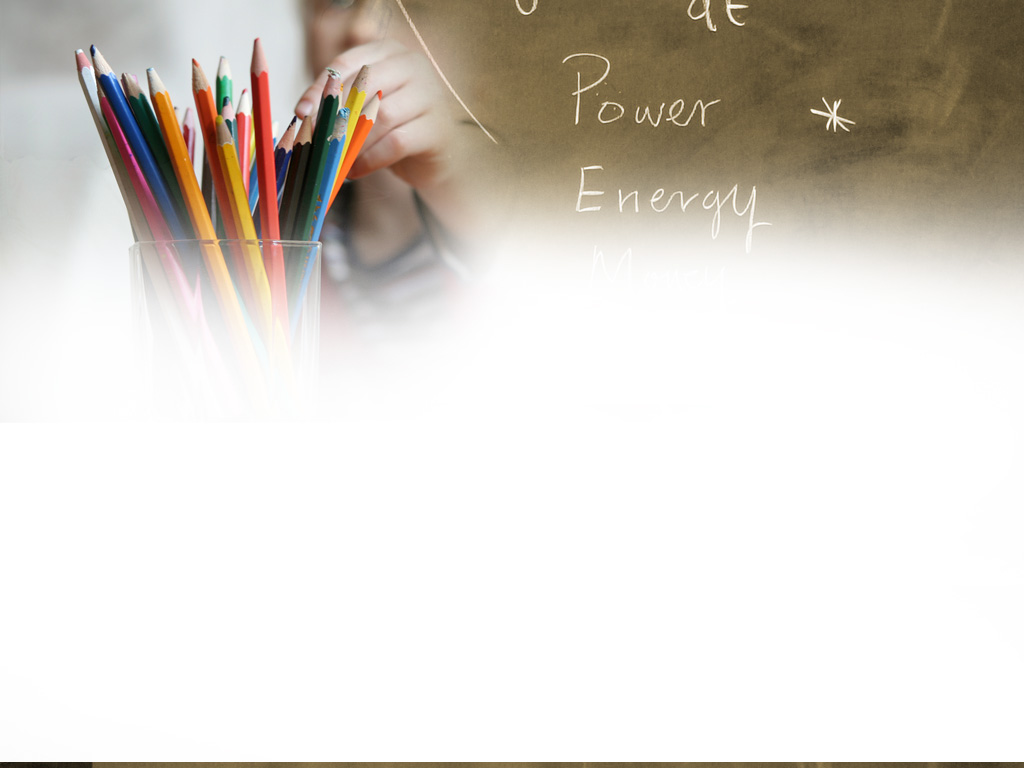 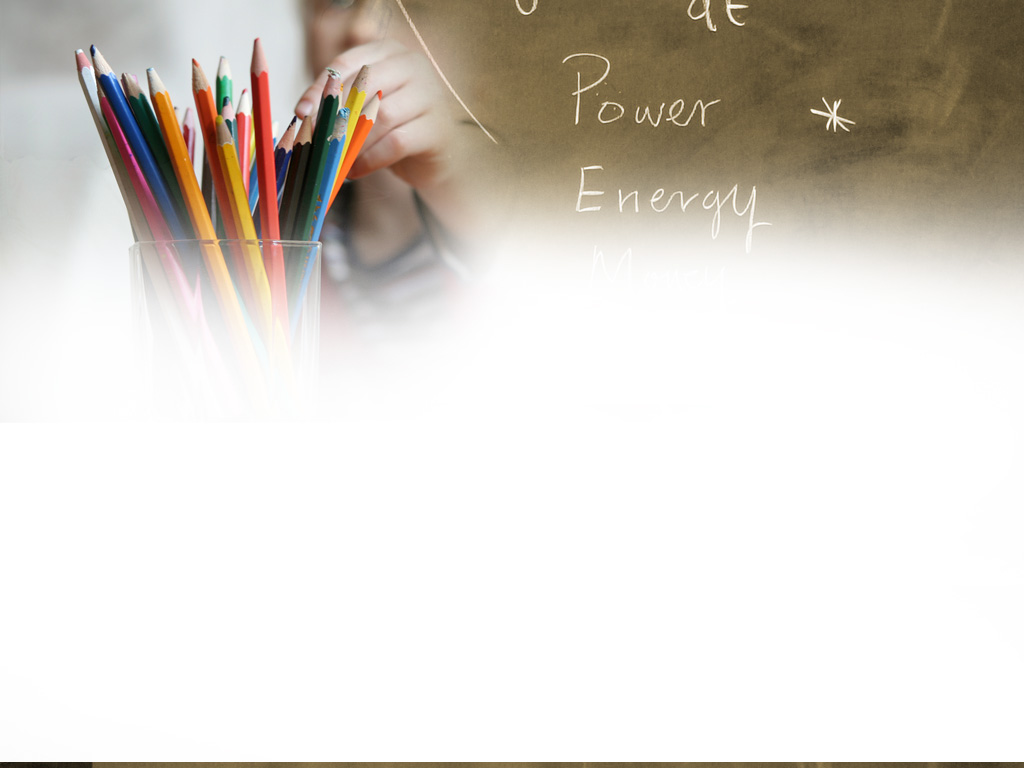 Из формулы F=1,8С+32   выразите переменную С.
Ответ:
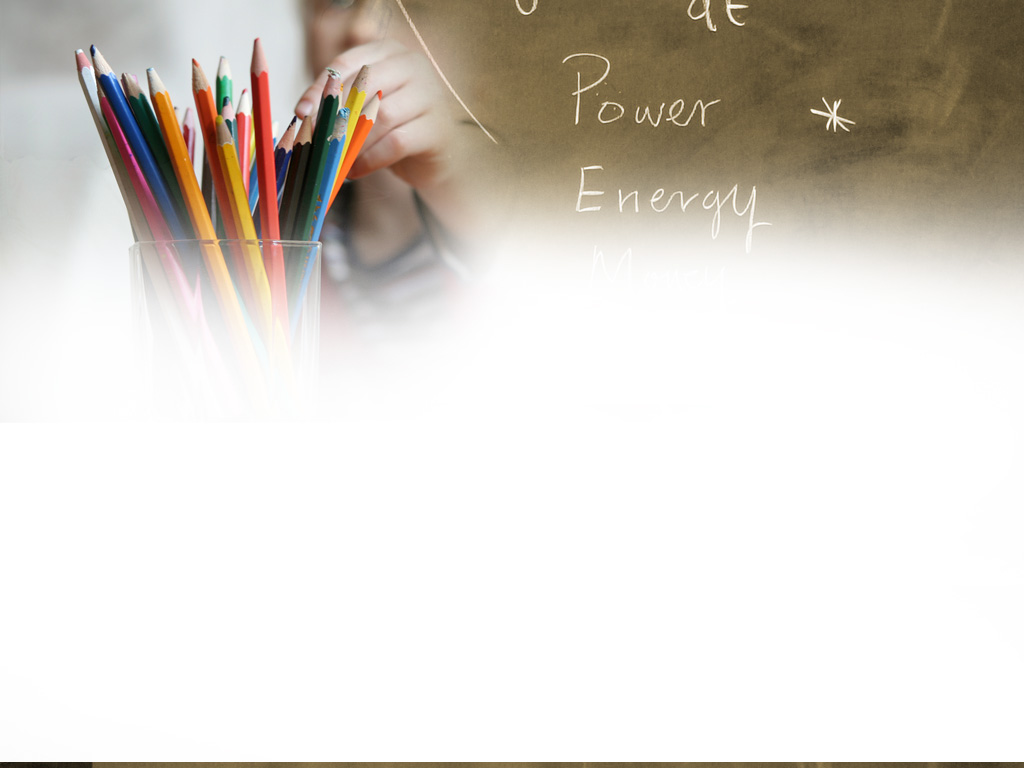 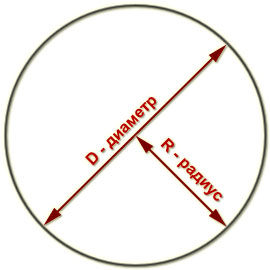 Назвать формулу площади круга
Ответ:  S=πR2
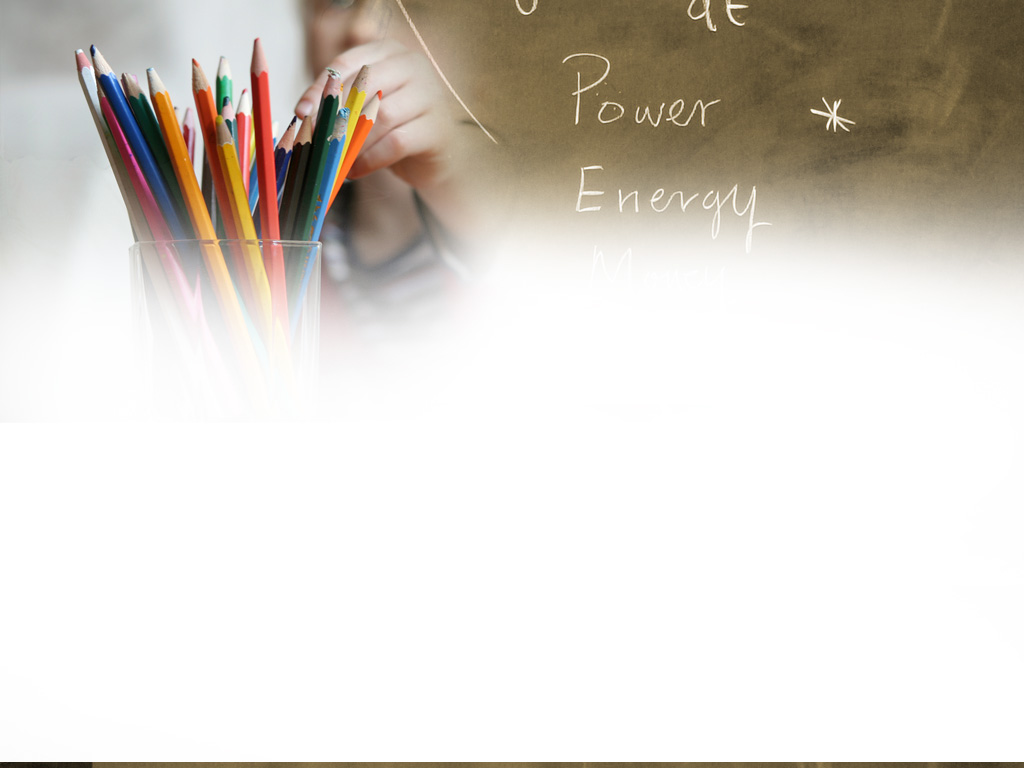 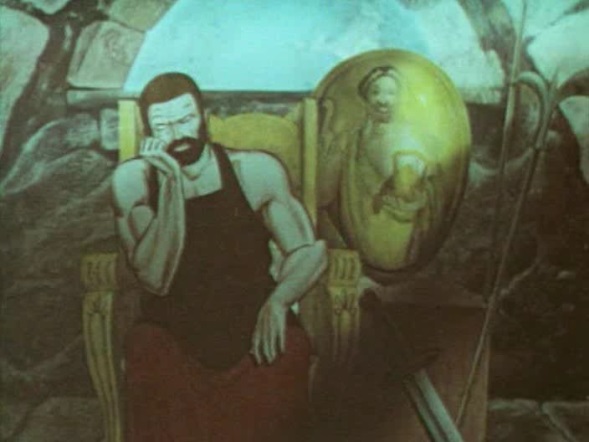 Назвать формулу Герона
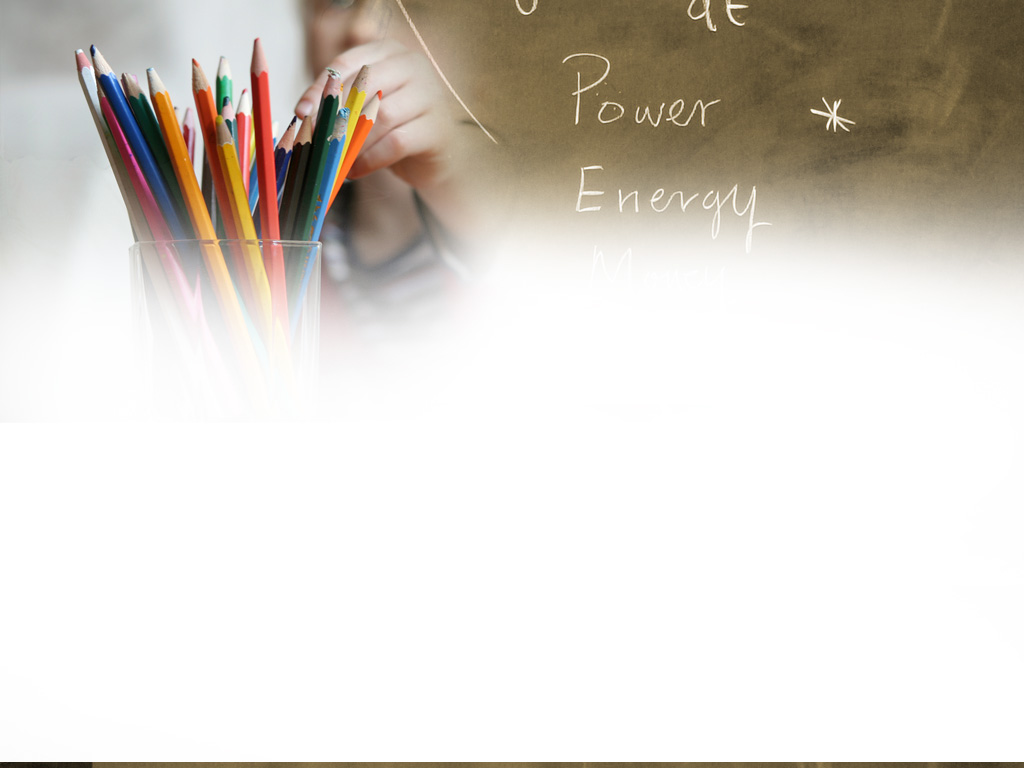 Из формулы
выразить переменную R.
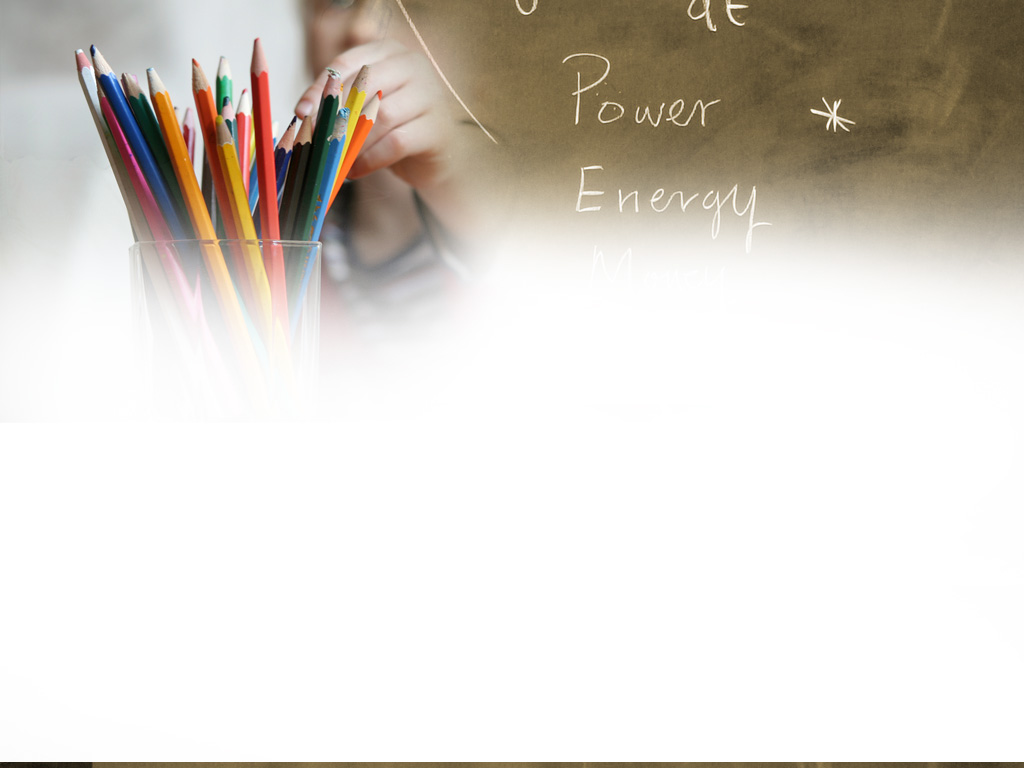 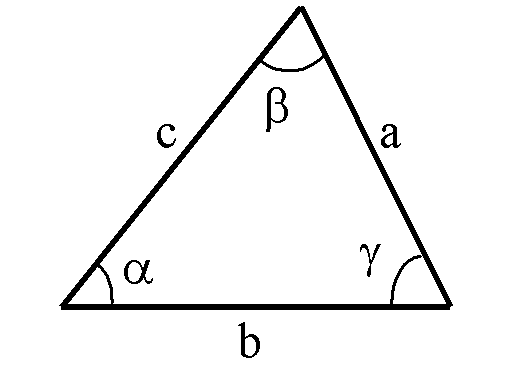 Ответ:  теорему косинусов
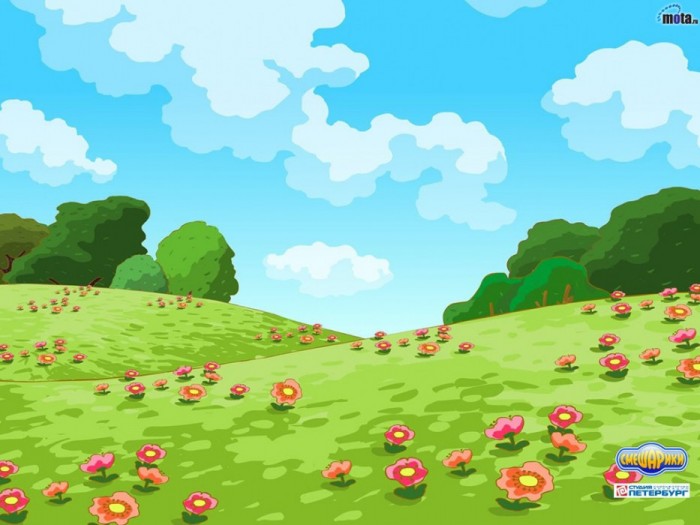 Стрельба
 по мишени
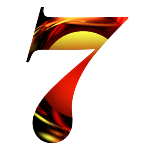 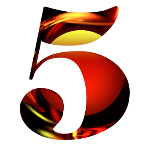 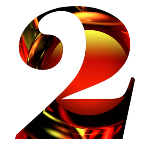 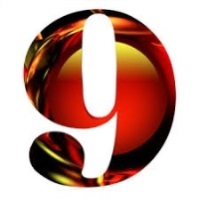 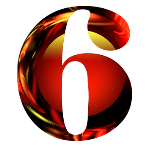 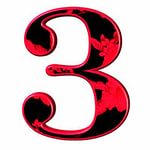 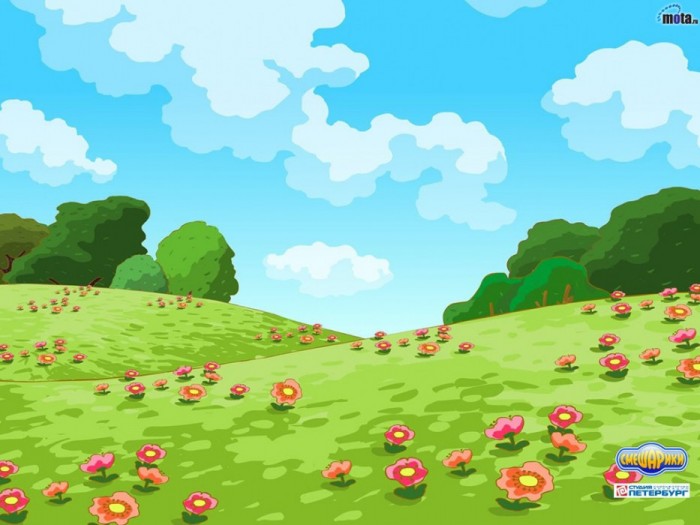 Он и острый, да не нос,И прямой, да не вопрос,И тупой он, да не ножик, Что еще таким быть может?
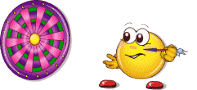 Ответ:  угол
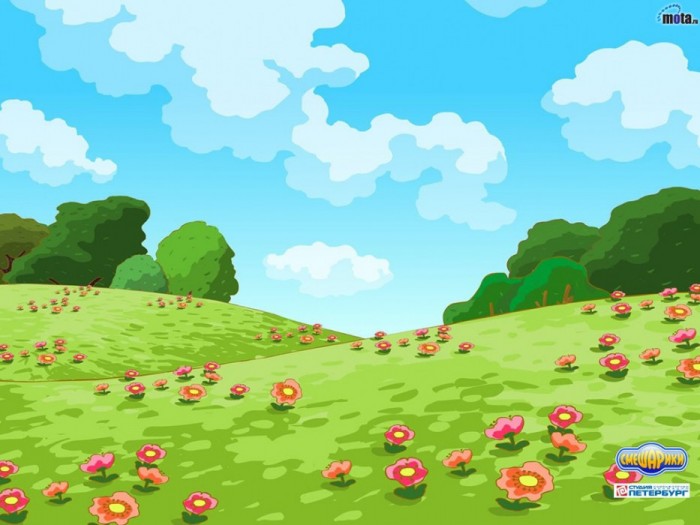 Ноги очень интересны У таинственного друга:Если первая на месте,то другая ходит кругом!
Ответ: циркуль
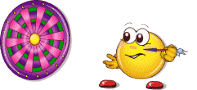 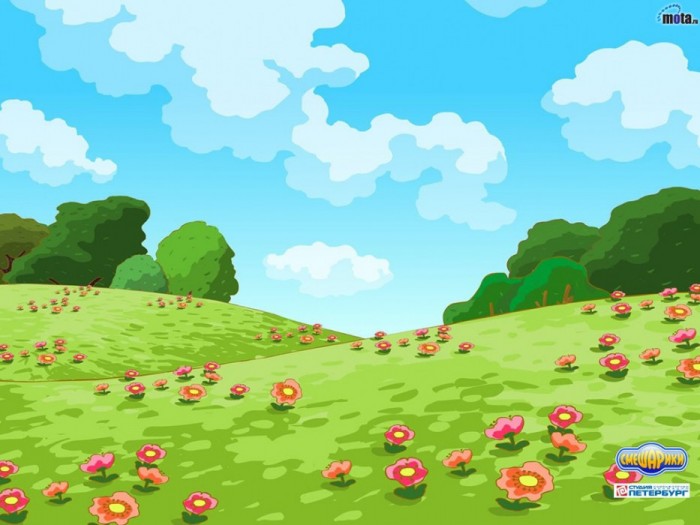 Какое государство в своем названии содержит степень буквы?
Ответ: Куба
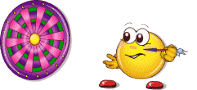 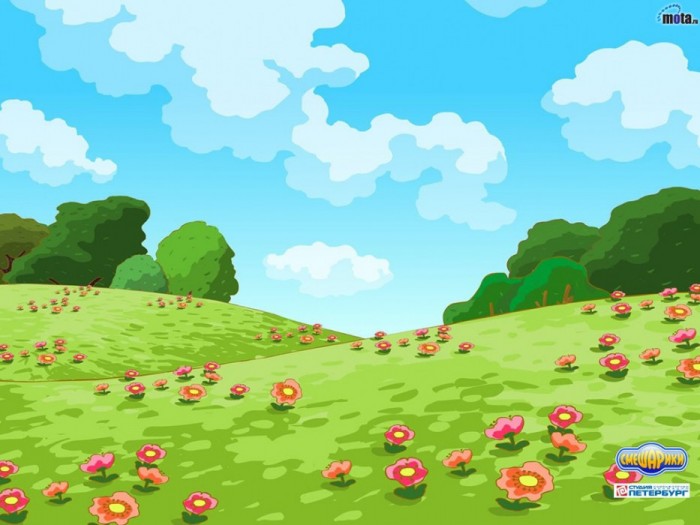 Нас трое в треугольнике любом,
Предпочитая золотые середины.
 Мы центр тяжести встречаем на пути,
 Ведущим из вершины.
 Как называют нас, скажи?
Ответ: Медианы
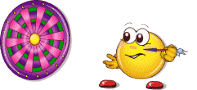 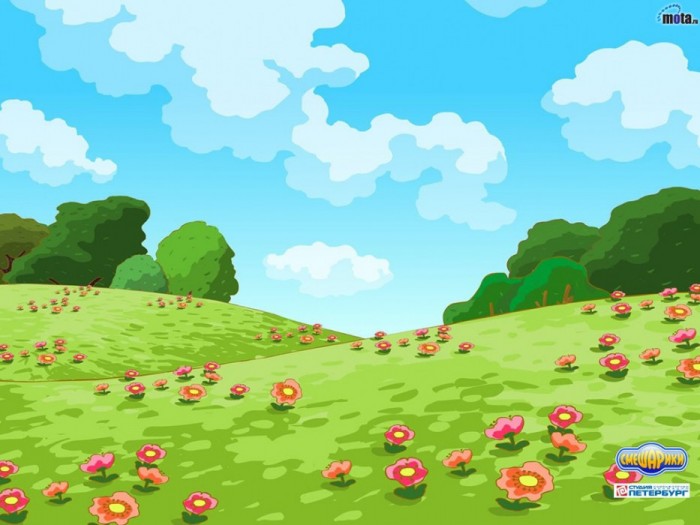 В древности такого термина не было. Его ввел в 17 веке французский математик Француа Виет, в переводе с латинского он означает «спица колеса». Что это?
Ответ: радиус
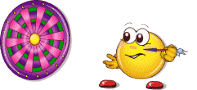 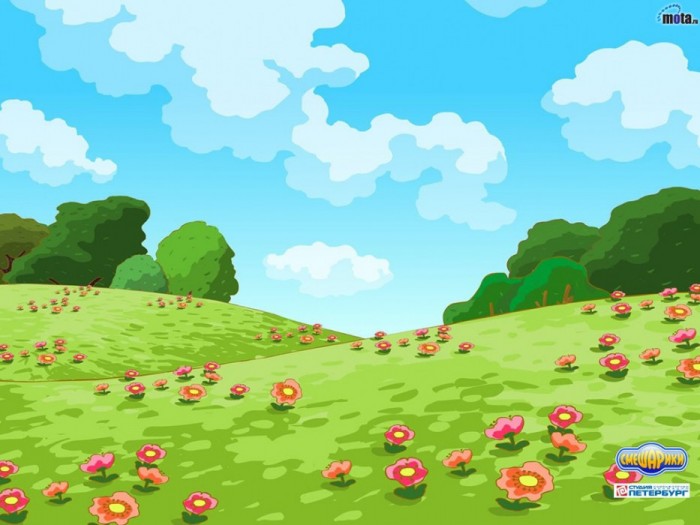 Точка, от которой в Венгрии отсчитывают расстояния, отмечена особо. В этом месте в центре Будапешта стоит памятный знак. Какая цифра была удостоена таких почестей?
Ответ: нуль
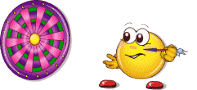 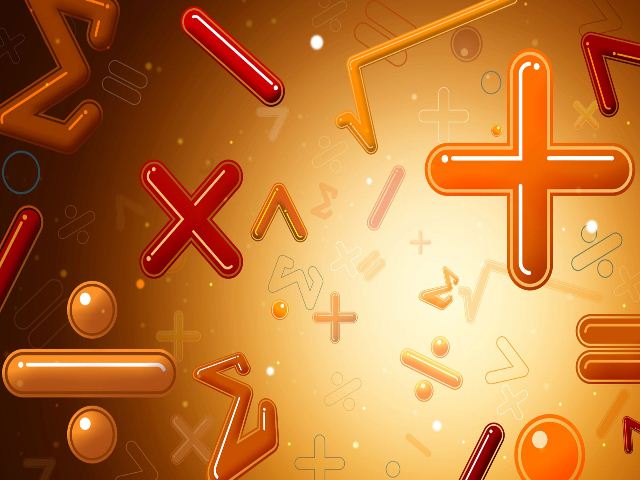 Найди лишнее
1
3
5
2
4
6
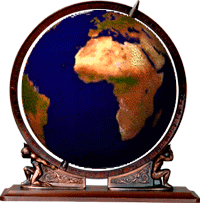 Трехзначное число состоит из 
возрастающих (слева направо) цифр.
Если это число прочитать,
то все слова будут начинаться 
на одну и туже букву. Что это за число?
1
1
2
3
4
4
5
6
7
7
8
9
0
Ответ
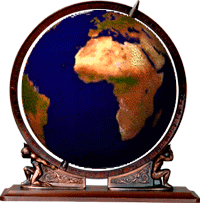 Какая формула лишняя
 и почему?
Кто из великих полководцев:
 Кутузов, Суворов или Наполеон,
 оставил свой след в математике?
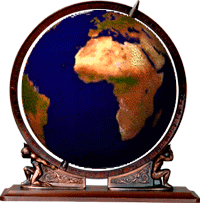 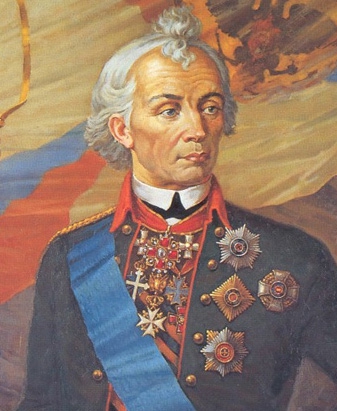 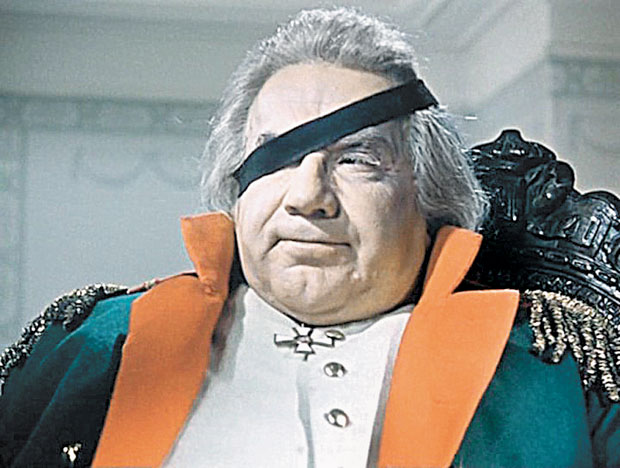 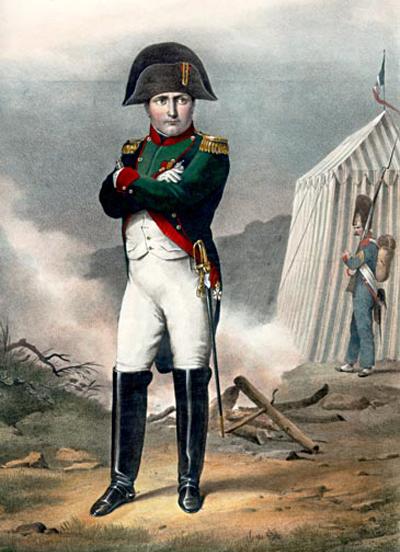 Ответ:  Занимаясь математикой для собственного удовольствия, Наполеон, например, доказал теорему, которая теперь так и называется — теорема Наполеона. Звучит она так: «На сторонах произвольного треугольника построены внешние равносторонние треугольники. Центры этих внешних треугольников образуют равносторонний треугольник».
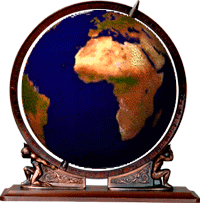 Какая мера лишняя и 
почему?
километр
гектар
метр
сантиметр
Ответ: гектар – единица площади
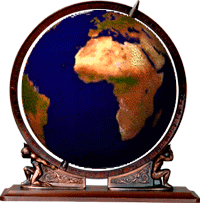 2     5     8       11       14
1      4     7      10       13
          10    20   30     40       50
           3      6     9      12       15
Который из горизонтальных рядов
 лишний?
Ответ: 10  20  30  40  50
На камзоле продрались локти. 
Повстречавший его придворный щегольехидно заметил по этому поводу:- Ученостьвыглядывает оттуда…- Нисколько, сударь,-немедленно ответил он, - глупость заглядывает туда!» О каком ученом этот исторический анекдот?
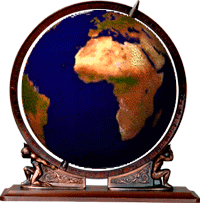 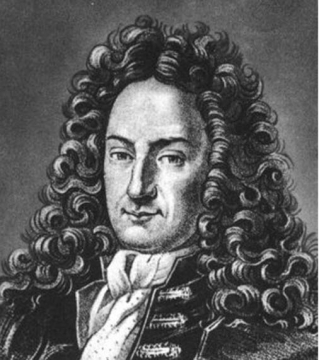 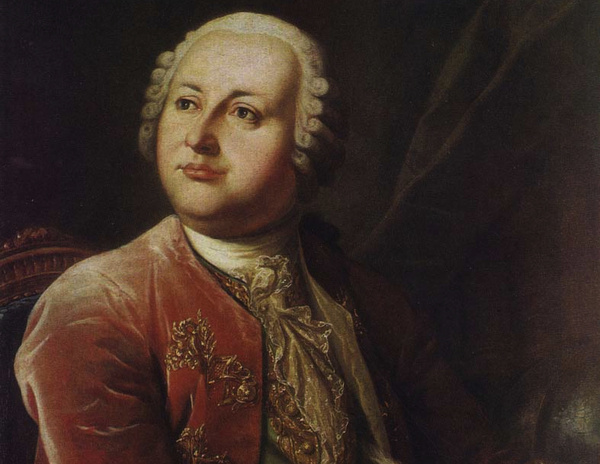 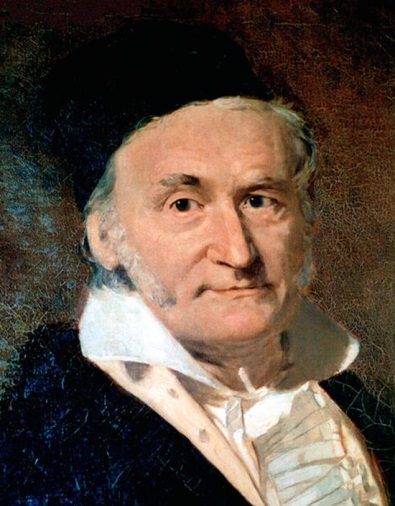 Готфрид  Вильгельм Лейбниц
Михаил Васильевич Ломоносов
Карл Фридрих Гаусс
Ответ: М.В.Ломоносов
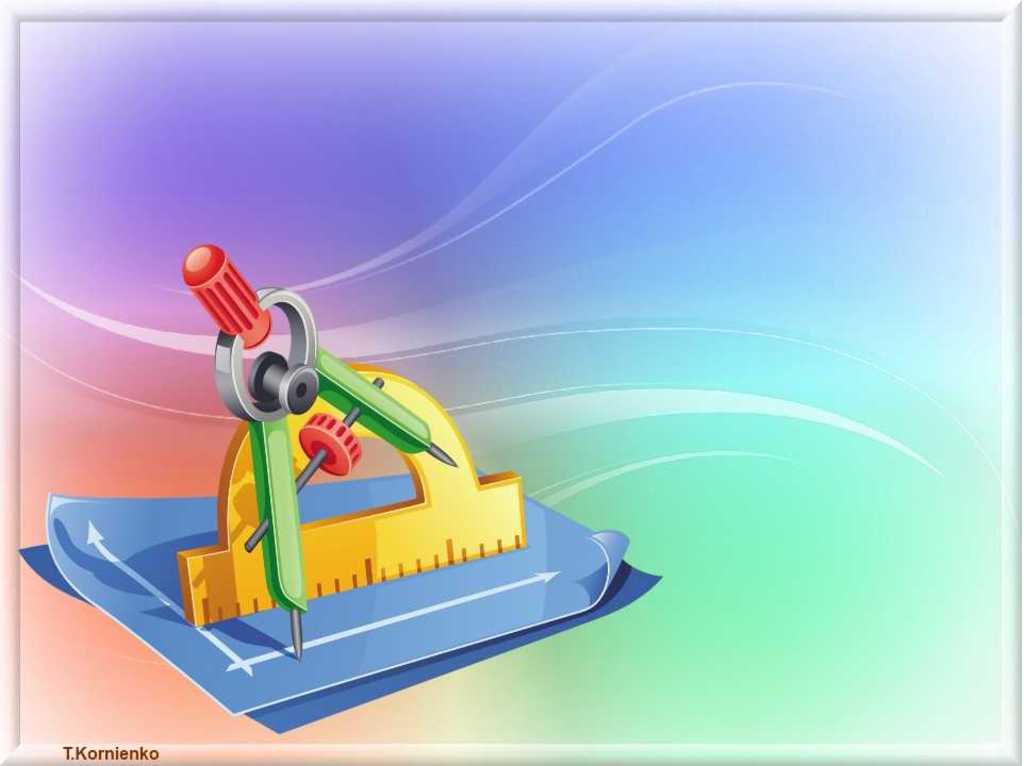 Геометрическая мозаика
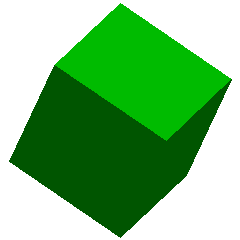 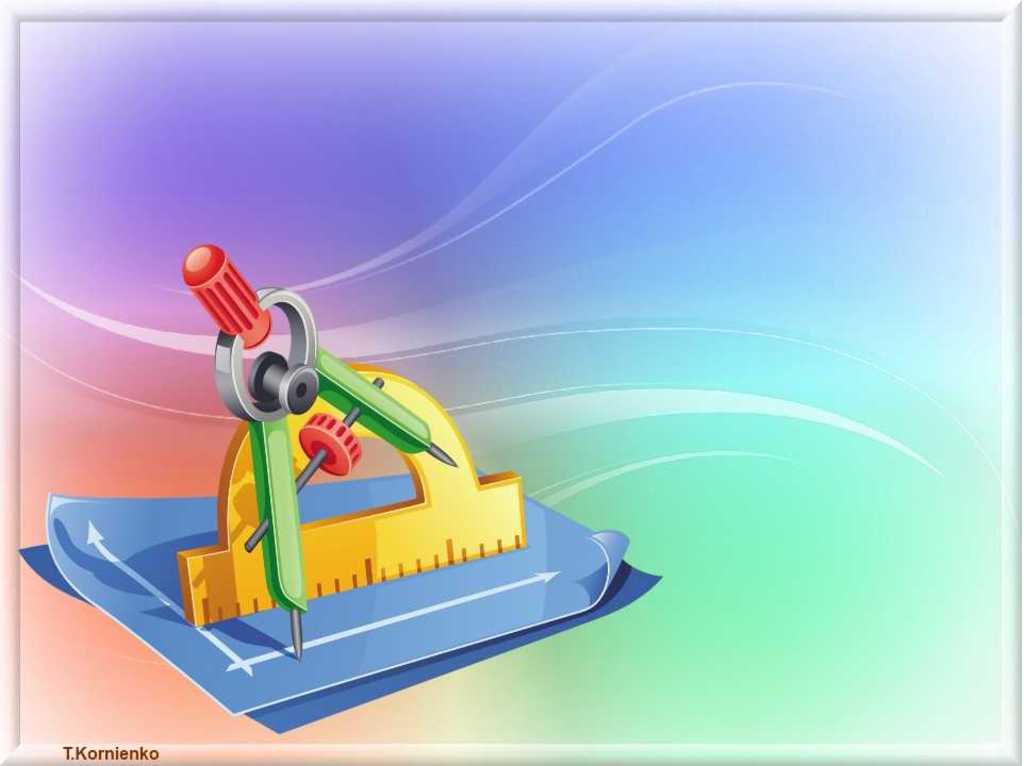 1
3
4
2
7
5
6
8
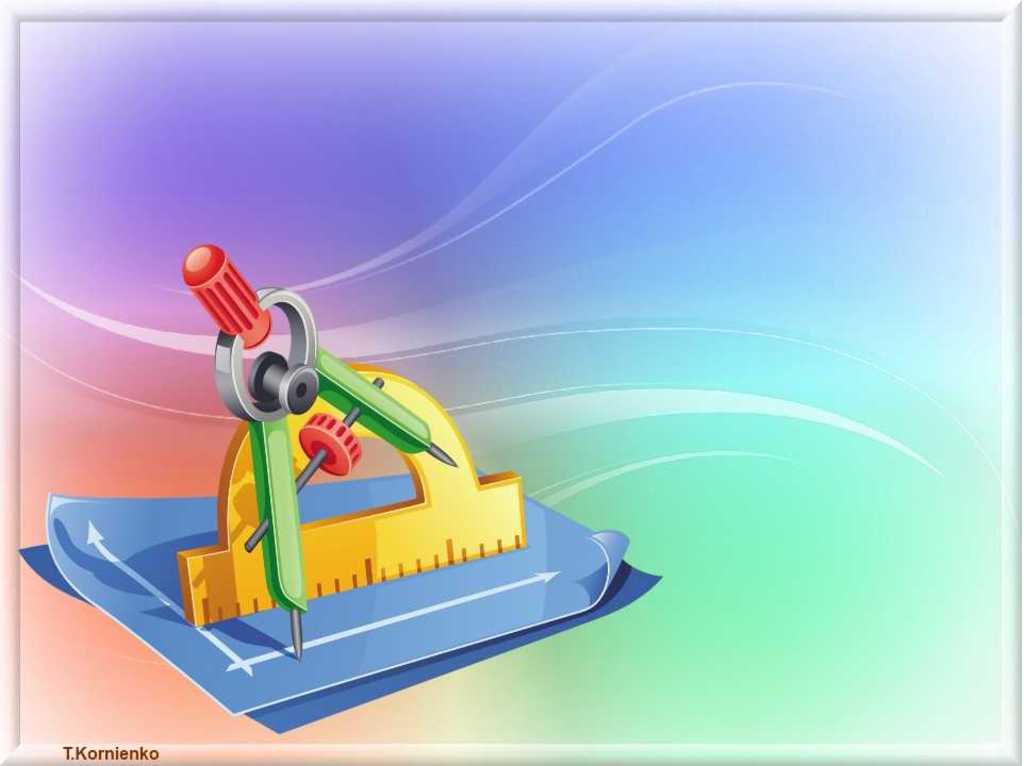 Квадрат и ромб имеют одинаковые стороны. Площадь какой фигуры больше?
Ответ: квадрата
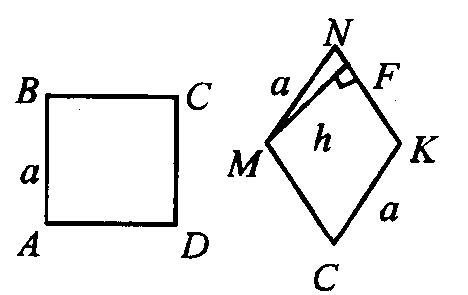 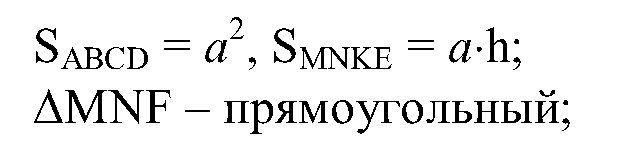 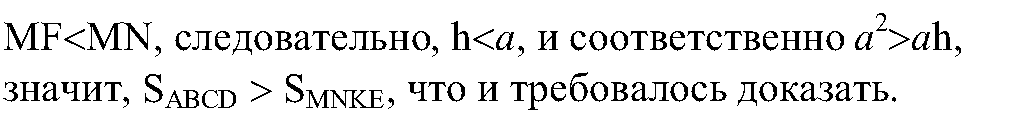 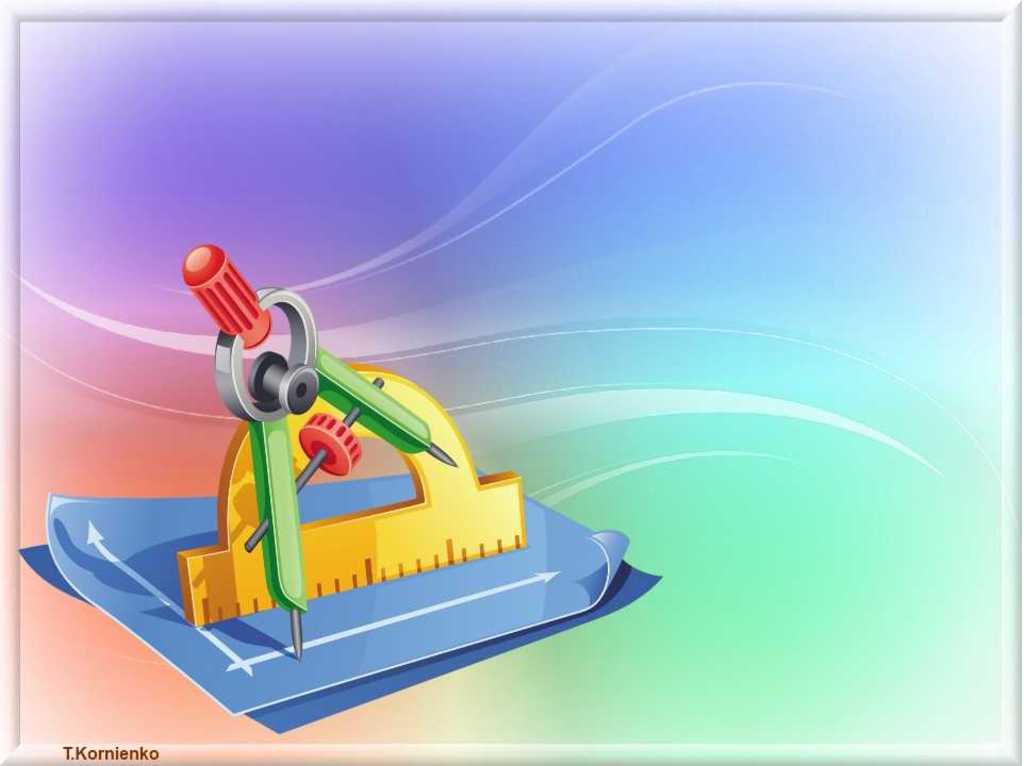 Название этого четырехугольника происходит от греческого слова, в переводе на русский означающее «столик», от него так же произошло слово – «трапеза».
Ответ: трапеция
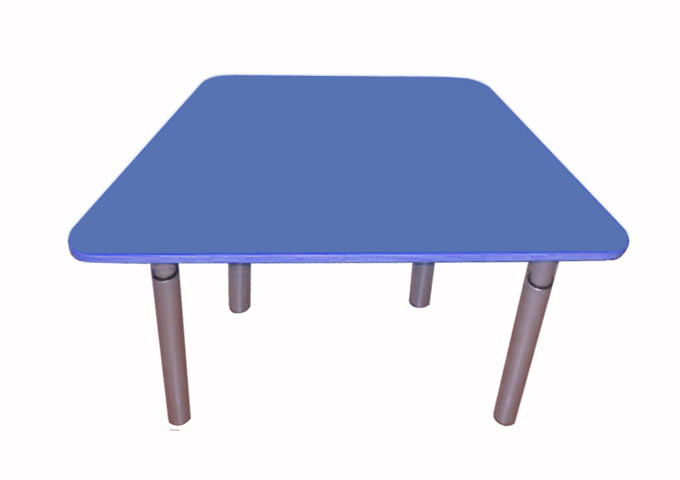 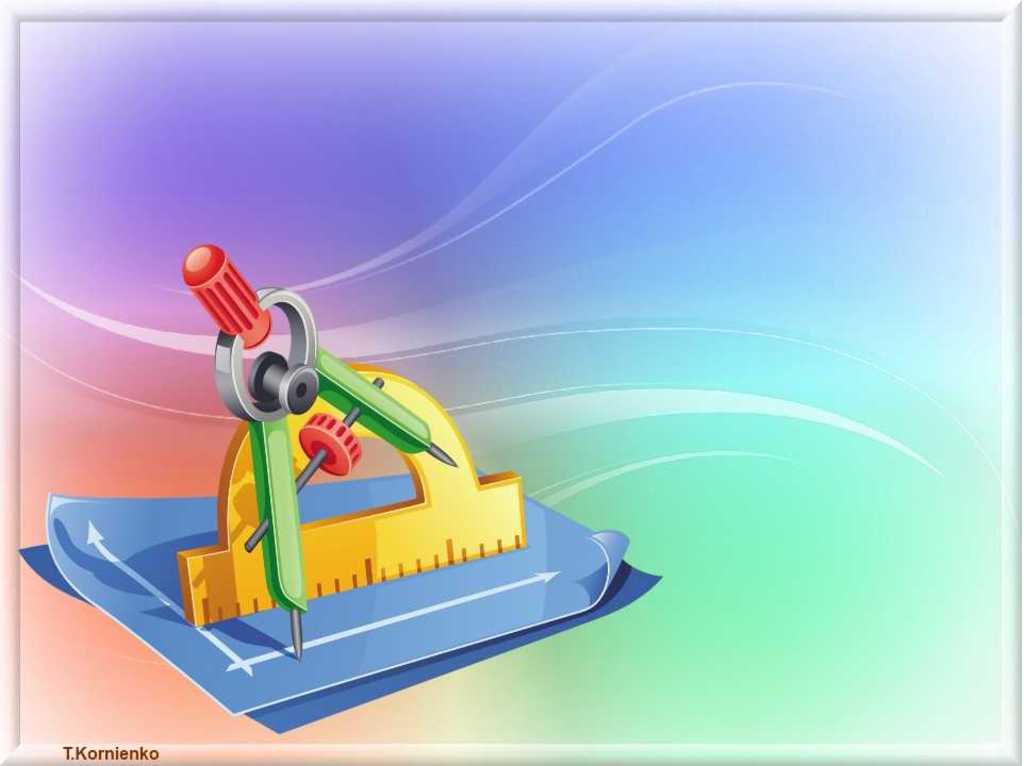 Термин греческого происхождения, означающий в древности вращающееся тело – веретено, юлу. О какой фигуре идет речь?
Ответ: ромб
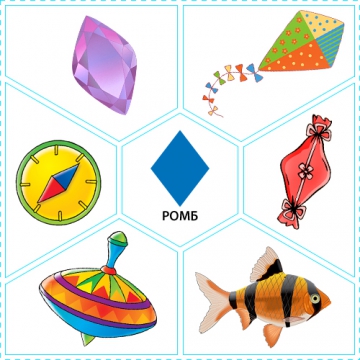 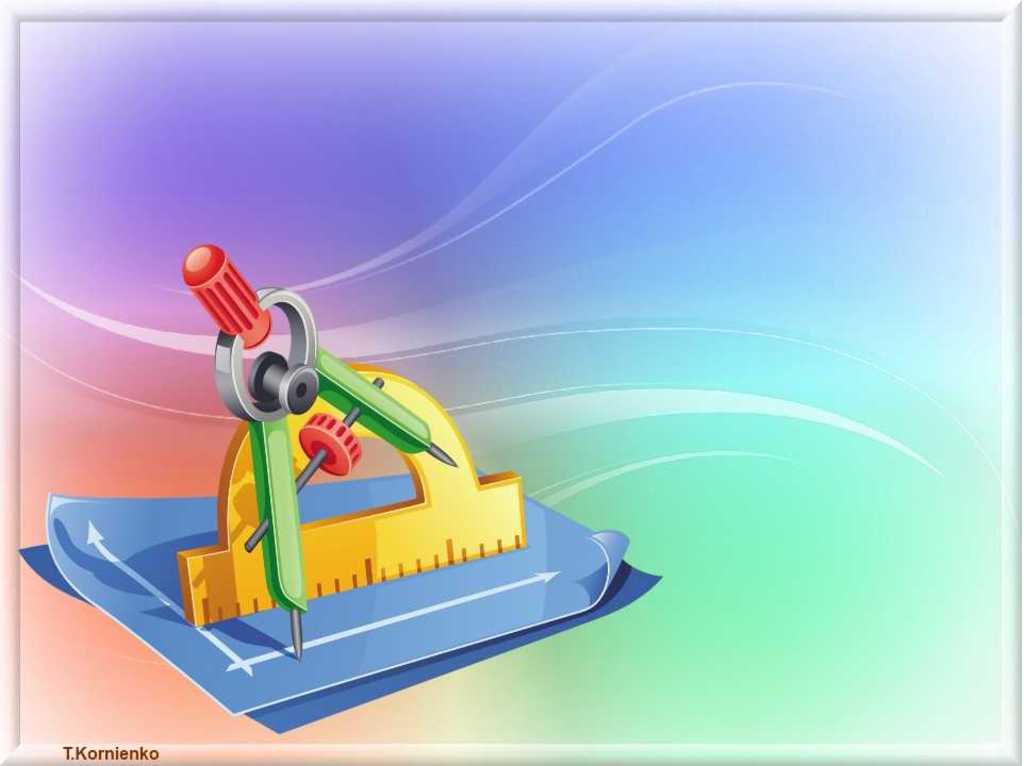 Это название происходит от двух латинских слов «дважды» и «секу», буквально «рассекающиеся на две части». О чем идет речь?
Ответ: биссектриса
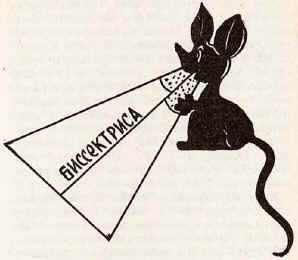 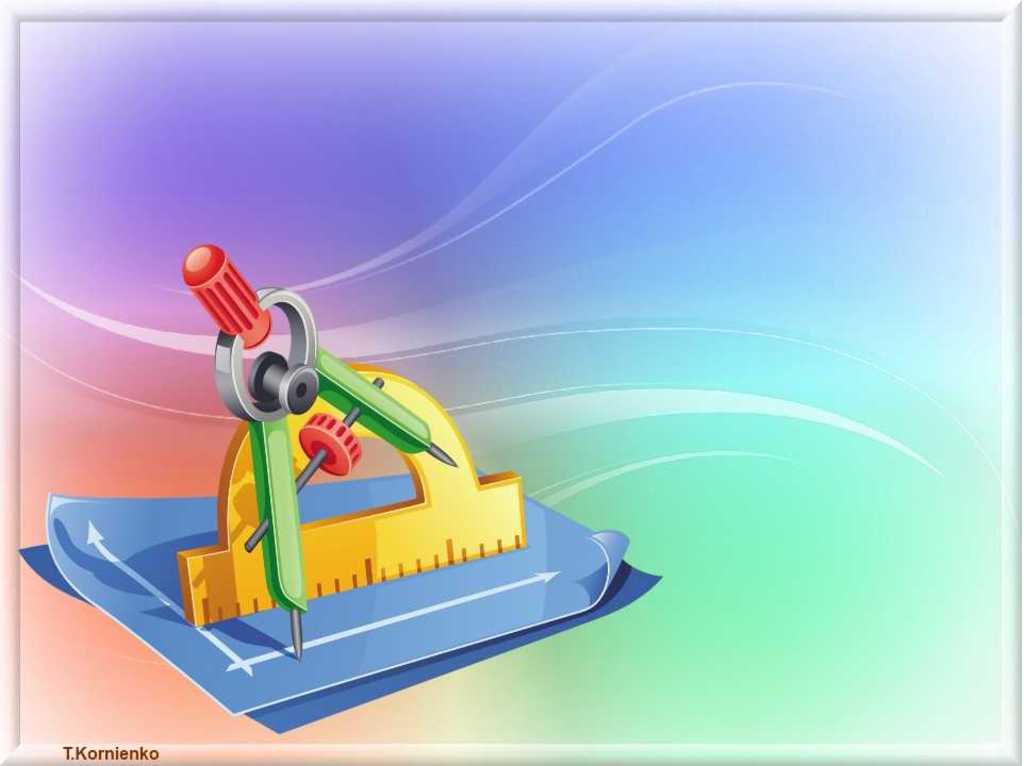 Прокл в своем комментарии к «Началам» Евклида пишет относительно одной теоремы следующее: «Если слушать тех, кто любит повторять древние легенды, то придется сказать, что эта теорема восходит к Пифагору. Рассказывают, что в честь этого открытия он принес в жертву быка». Сформулируйте теорему, о которой идет речь.
Ответ: теорема Пифагора
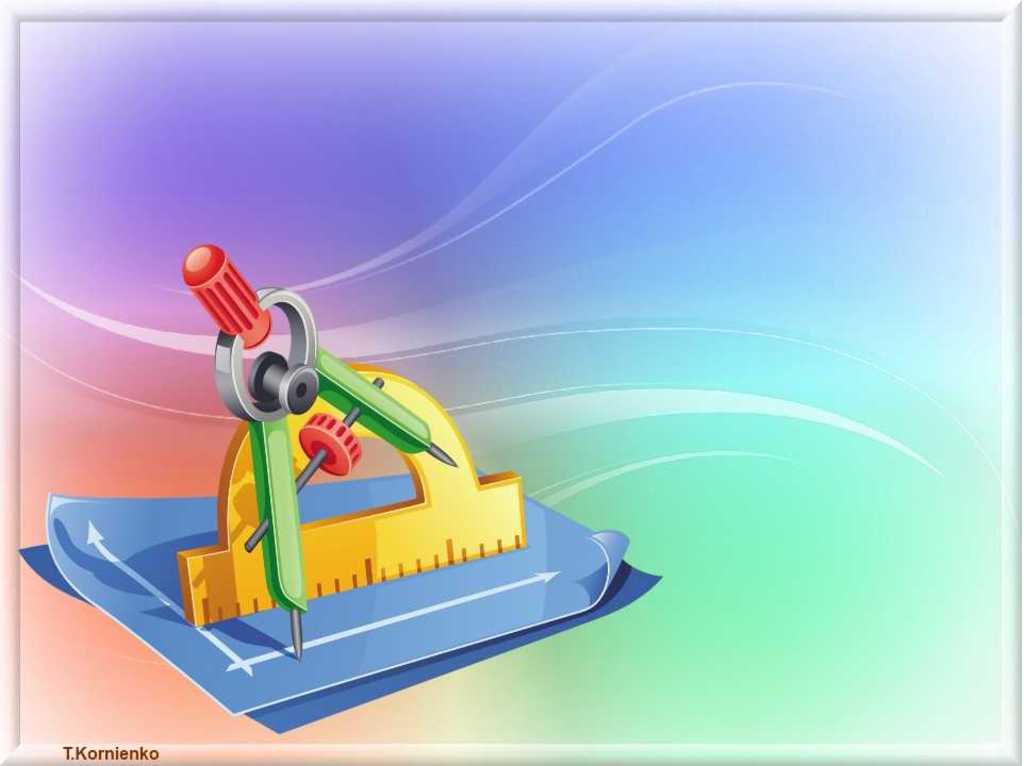 Какая геометрическая фигура дружит с солнцем?
Ответ: луч
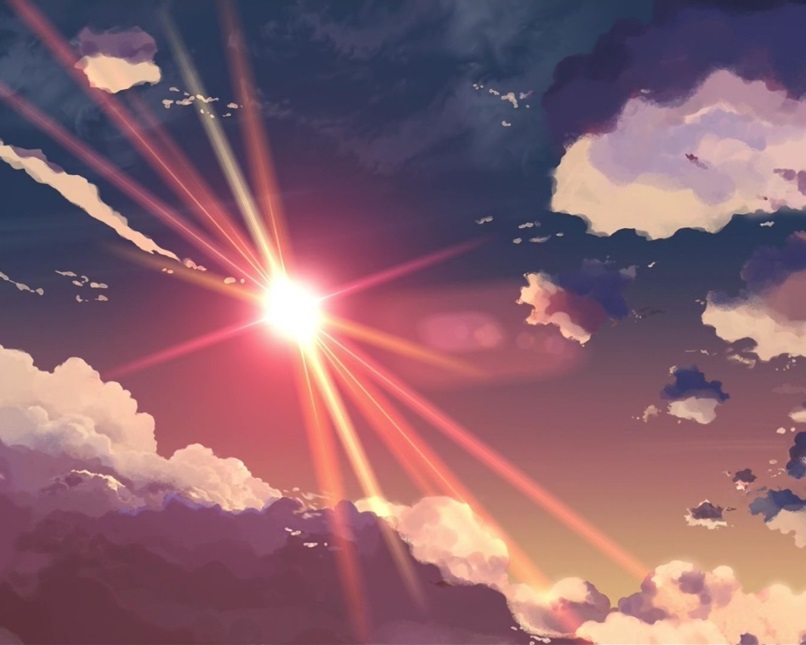 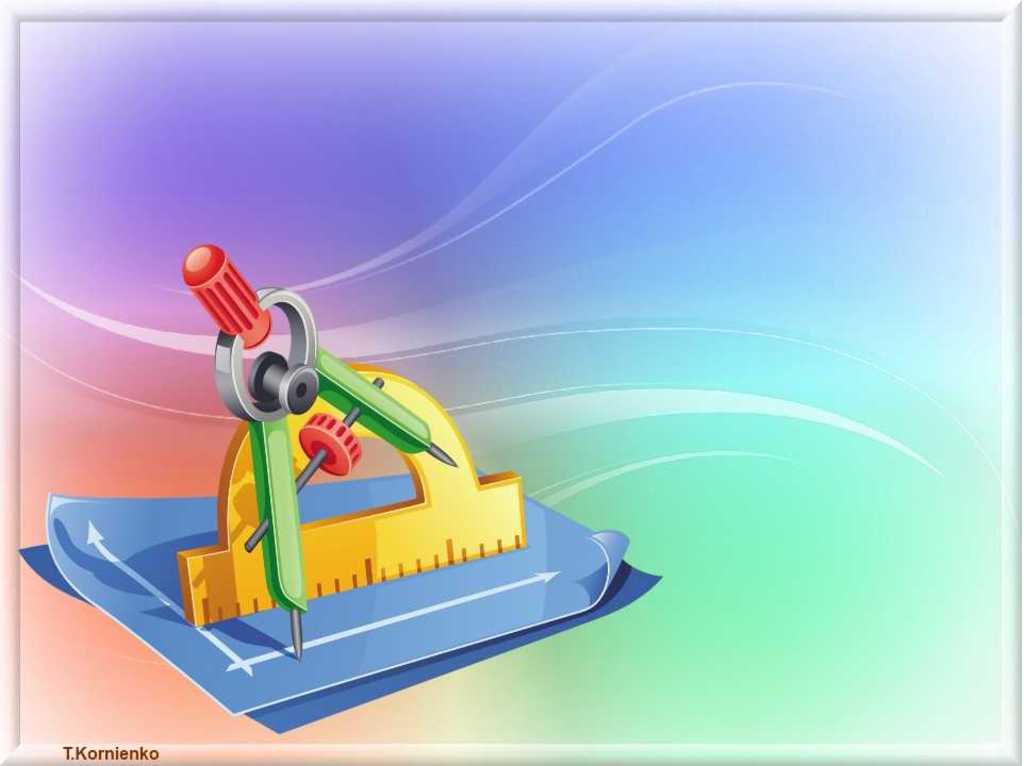 Отношение противолежащего катета к гипотенузе?
Ответ: синус острого угла
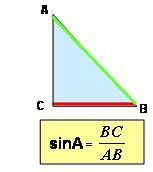 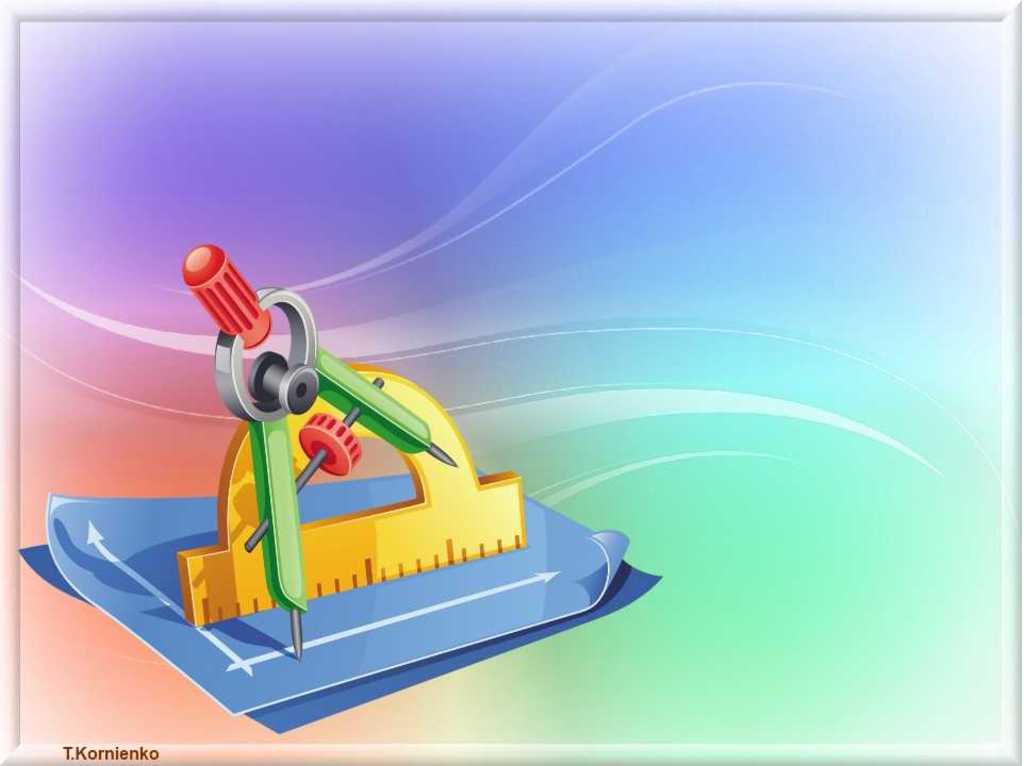 Назовите автора и картину, где изображена геометрическая фигура?
Ответ: Казимир Малевич «Черный квадрат»
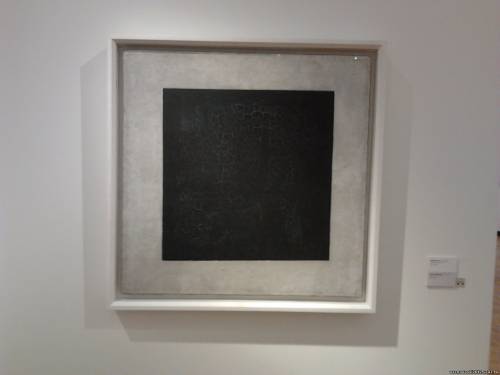 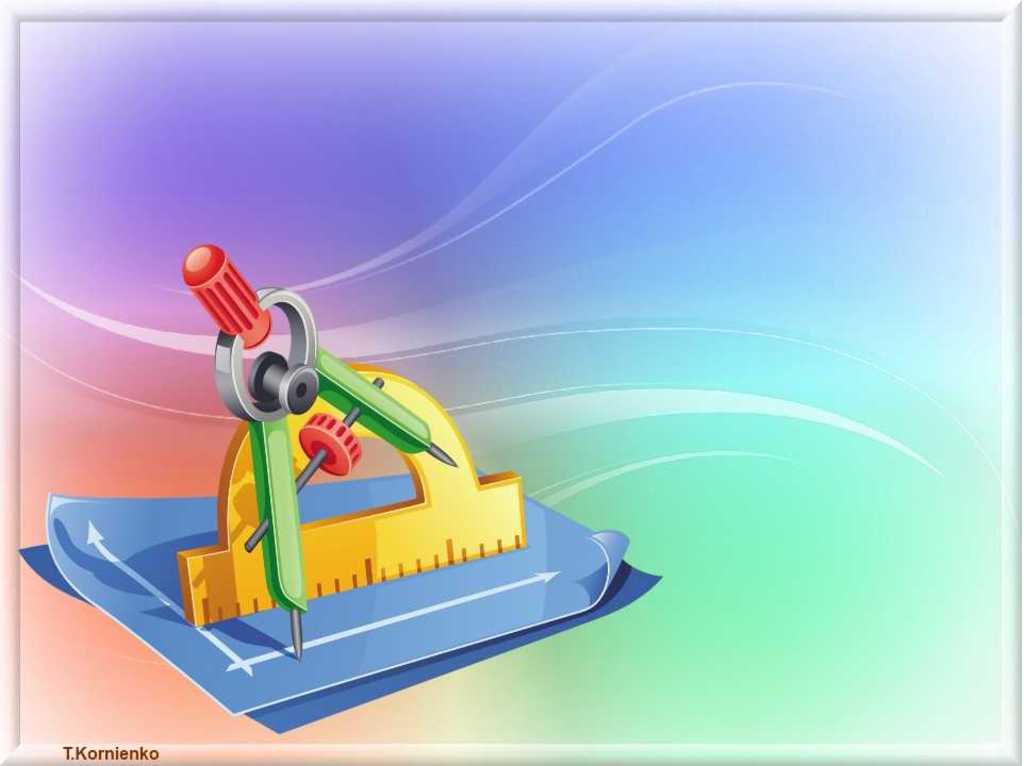 Как связаны между собою окружность, круг и шар.
Ответ: Окружность – это часть круга, круг – это часть шара
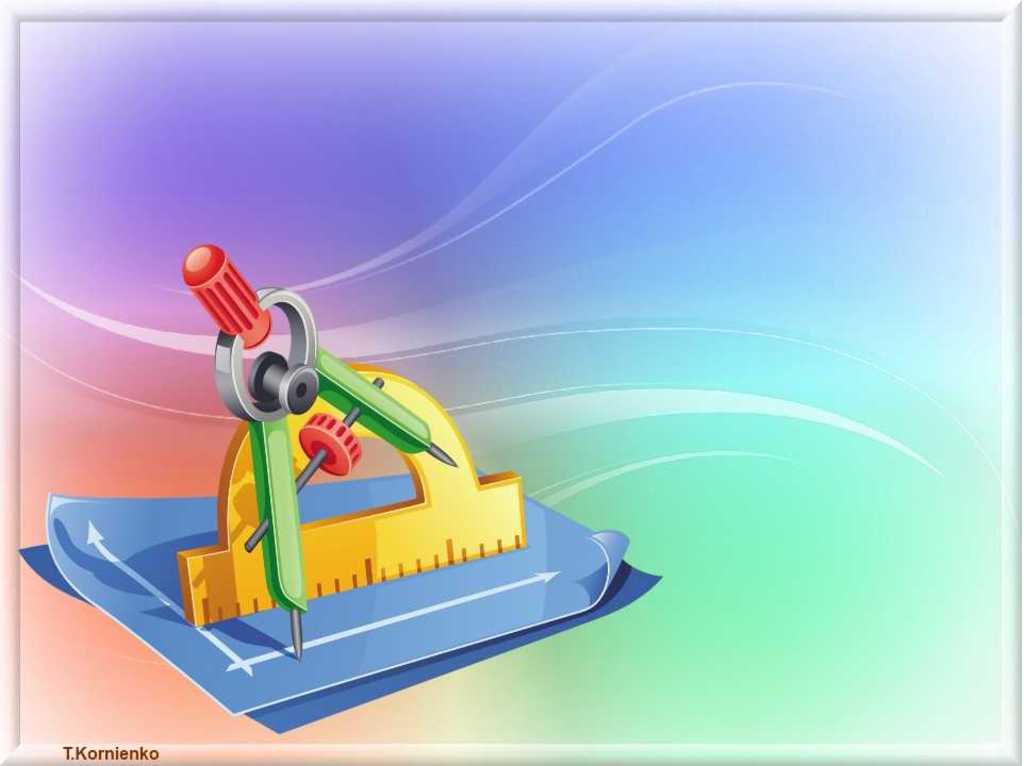 Почему крышки уличных люков делают круглыми, а не квадратными?
Ответ: если квадратную крышку поставить на ребро, то она может провалиться
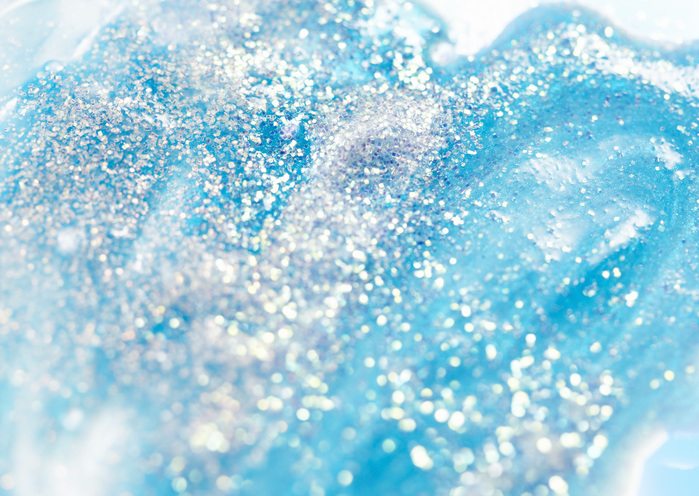 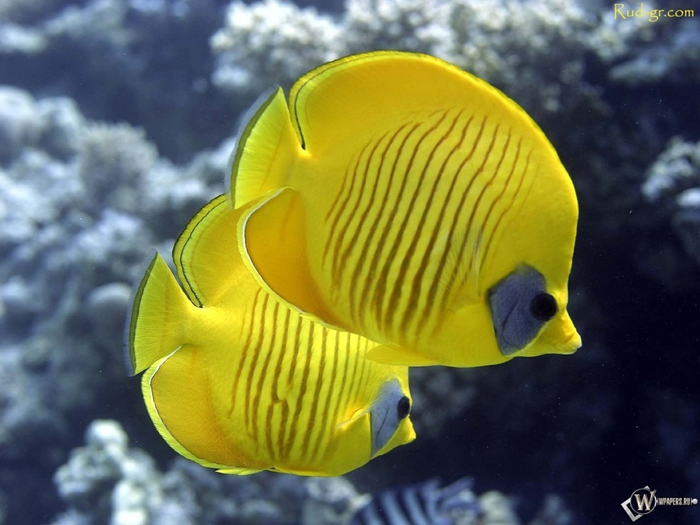 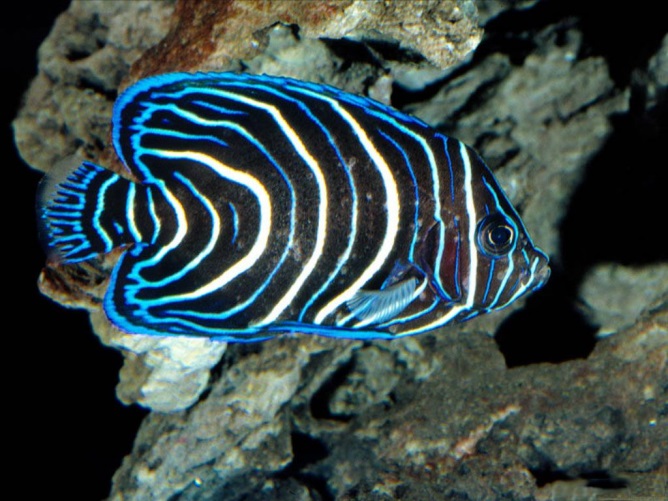 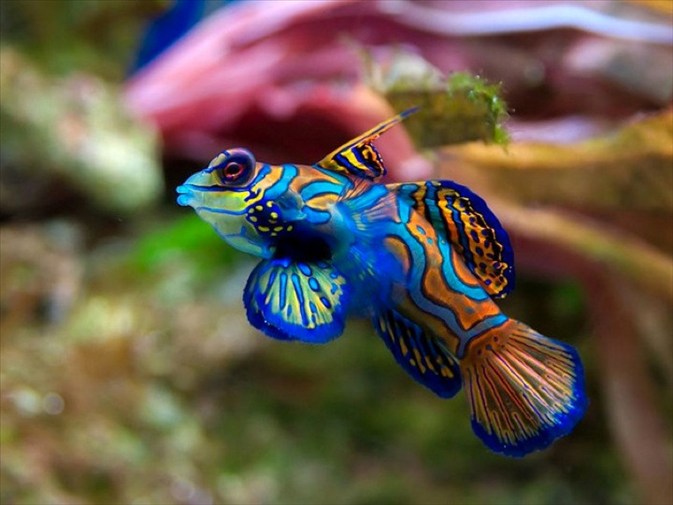 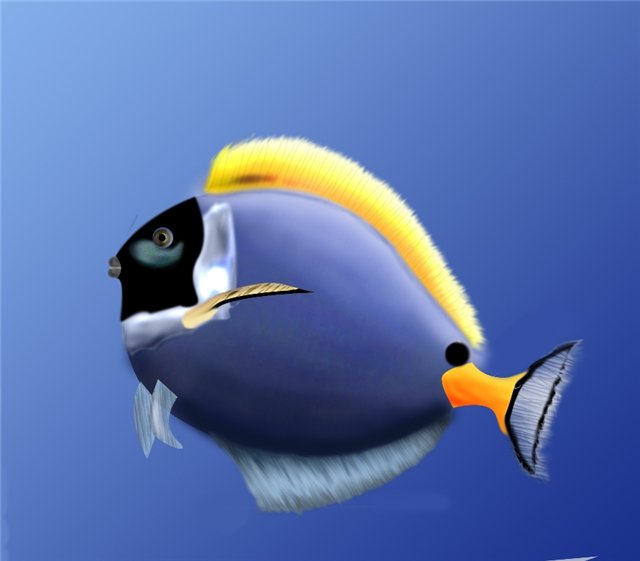 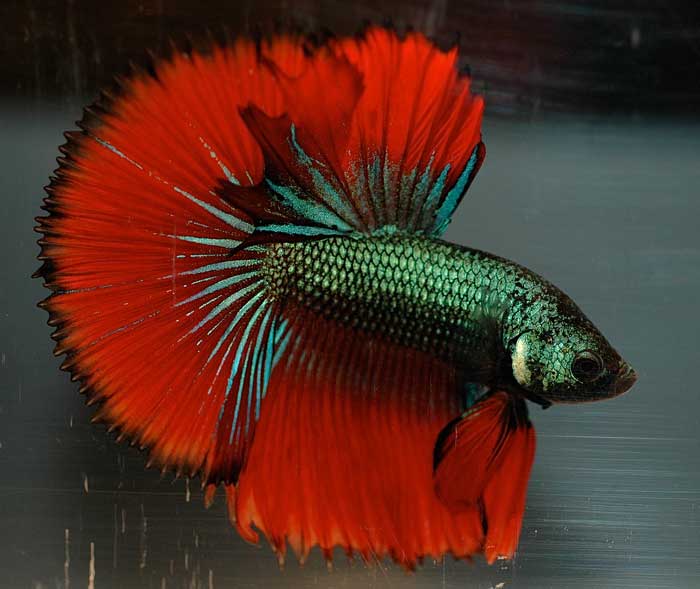 Математическая 
рыбалка
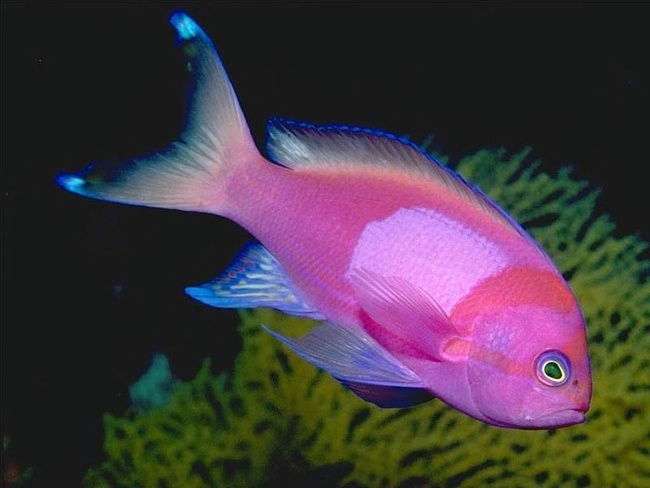 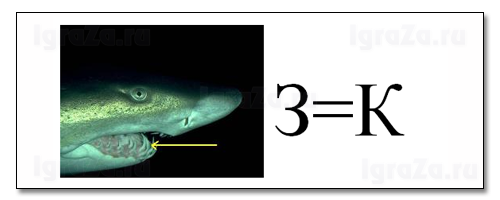 Ответ: Куб
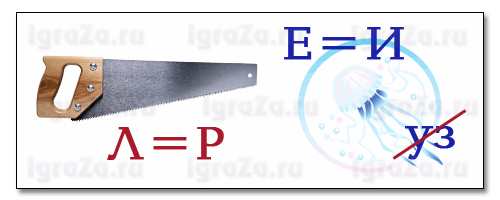 Ответ: Пирамида
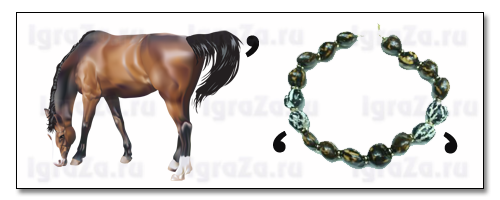 Ответ: Конус
Какой треугольник называют египетским и почему?
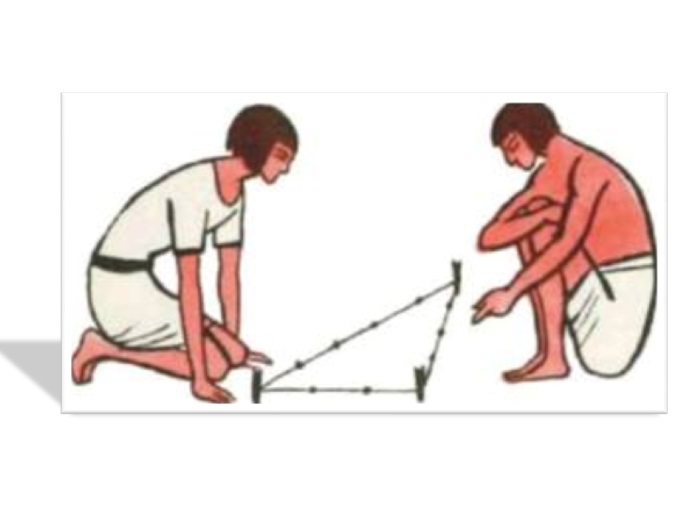 Ответ: Прямоугольный треугольник
с соотношением сторон 3:4:5. 
Египетский треугольник применялся
для построения прямых углов египетскими 
землемерами и архитекторами и
архитекторами, например, 
при построении пирамид
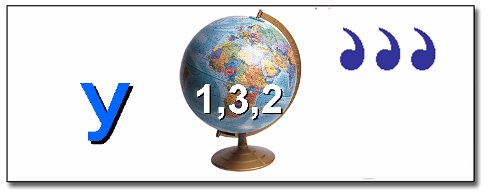 Ответ: Угол
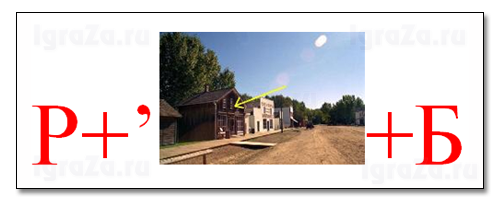 Ответ: Ромб
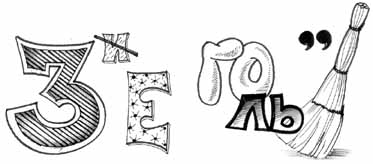 Ответ: Треугольник
Сколько треугольников в печати царя Соломона?
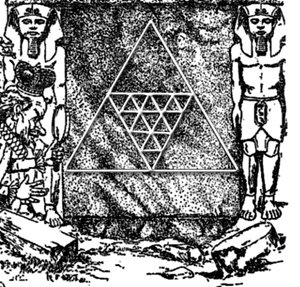 Ответ: 31
В некотором месяце три воскресенья пришлись на четные числа. Каким днем недели было 20-е число этого месяца?
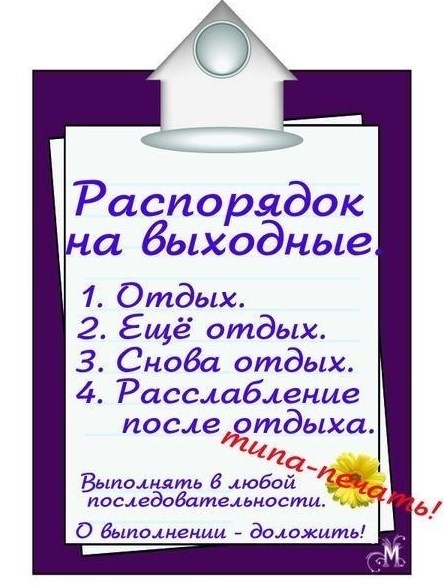 Ответ: Четверг
В эту игру играли еще египетские фараоны, правда, она несколько отличалась от современной. Затем эта игра проникла в Грецию и в Древний Рим. Предметы этой игры были найдены в гробнице Тутанхамона. Появление этой игры на Руси связано с именем Владимира Мономаха.
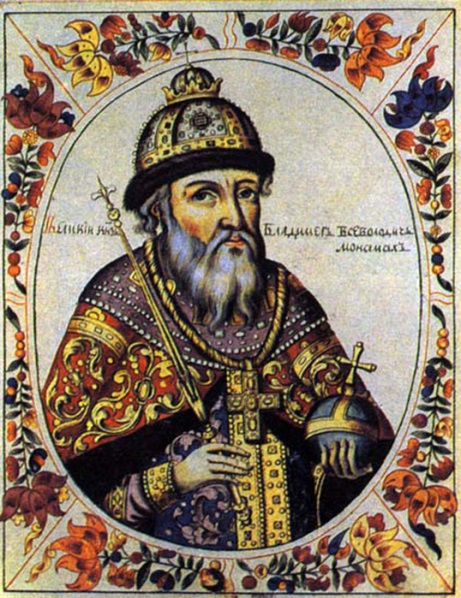 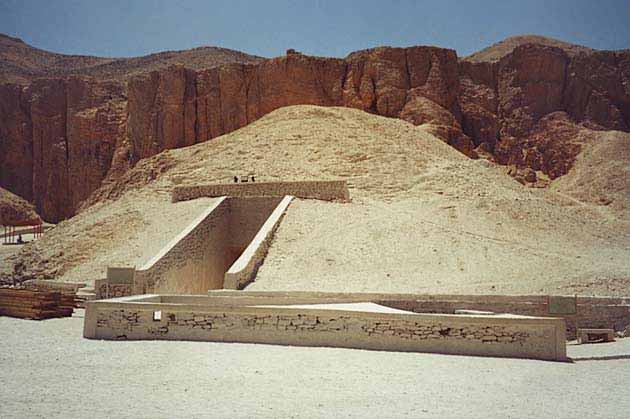 Ответ: Шашки
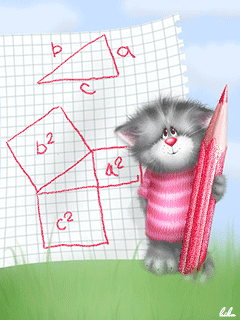 Спасибо за игру!